American History
Talk 5: From Unity to Revolution
Overview
1
French and Indian) war 1753-1762

A change in colonial policy

Actions and reactions (1763-1774)

The road to war (1775-1775)
2
French and Indian War
North America 1753
3
British America population 1,500,000
……French less than 75,000
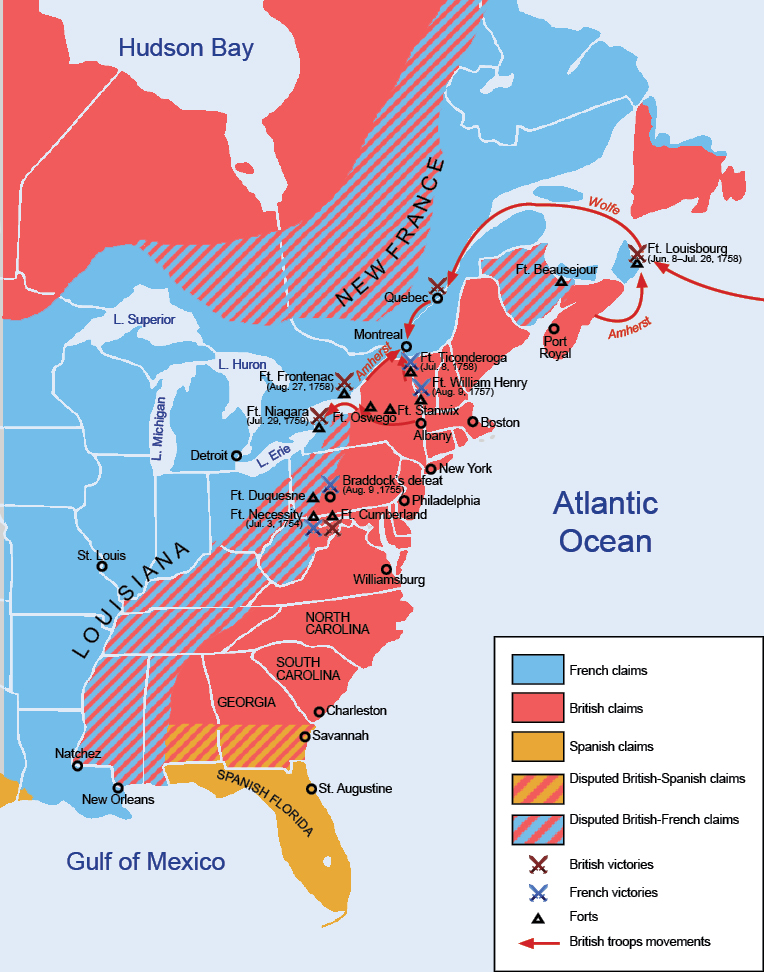 France compensates by alliances with Indians and sends army of 10,000 to Canada. by the capable Marquis de Montcalm
British army a 40,000 strong mix of regulars & colonials dispersed along frontier and coast
Boundaries dotted by forts, each a 
‘tinderbox
George Washington  (1732-1799)
4
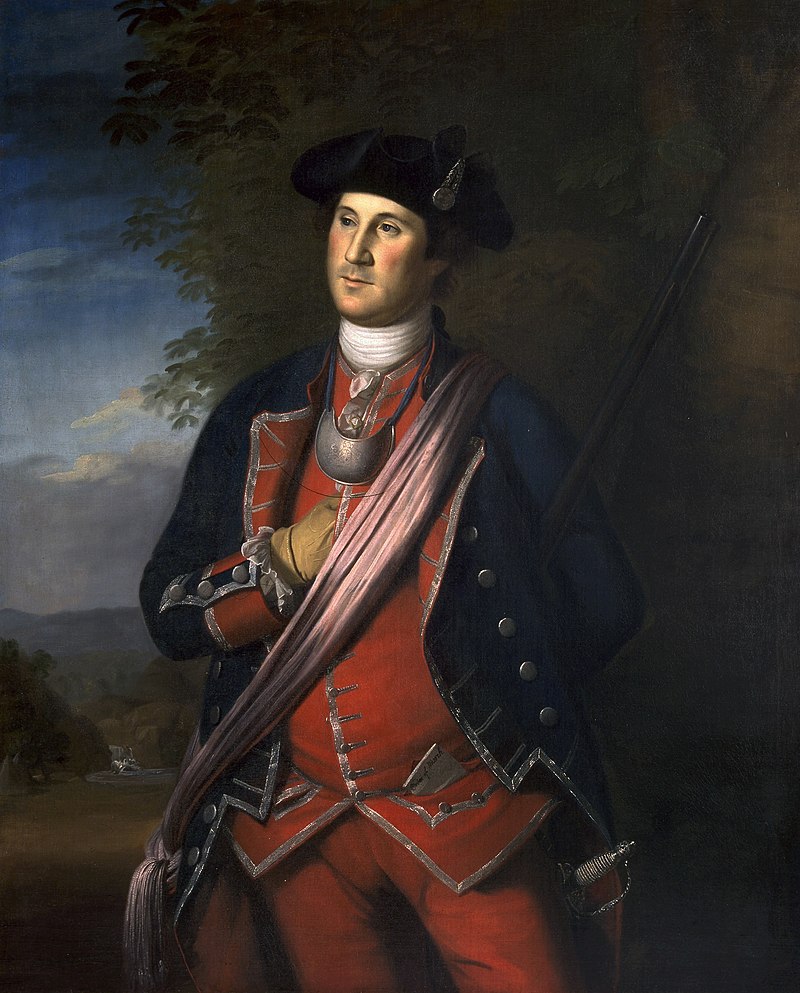 Born in Virginia. Oldest son of 6 born to
 wealthy Virginia Planter’s second 
marriage,4 older siblings, including
 half brother Lawrence
educated at technical school , 
excels at map Making and 
draughtsmanship
Father dies when GW 10, inherits 10
Slaves and one of father’s estates
Lawrence Adopted father. 
Contracts small Pox…survives
Compiles ‘ Book of Civility and 
Decent behaviour aged 13
Joins British army as surveyor, sent
to investigate French incursions on
Frontier at age 20
5
Washington “Rules of Civility”
Sleep not when others Speak, Sit not when others stand, Speak not when you Should hold your Peace, walk not on when others Stop.
Kill no Vermin as Fleas, lice ticks &c in the Sight of Others, if you See any filth or thick Spittle
 put your foot Dexteriously upon it if it be upon the Cloths of your Companions, Put it off privately, 
and if it be upon your own Cloths return Thanks to him who puts it off.
Shew not yourself glad at the Misfortune of another though he were your enemy.
When you see a Crime punished, you may be inwardly Pleased; but always shew Pity 
to the Suffering Offender.
Superfluous Complements and all Affectation of Ceremonie are to be avoided, 
yet where due they are not to be Neglected.
‘Lighting the tinder box’
6
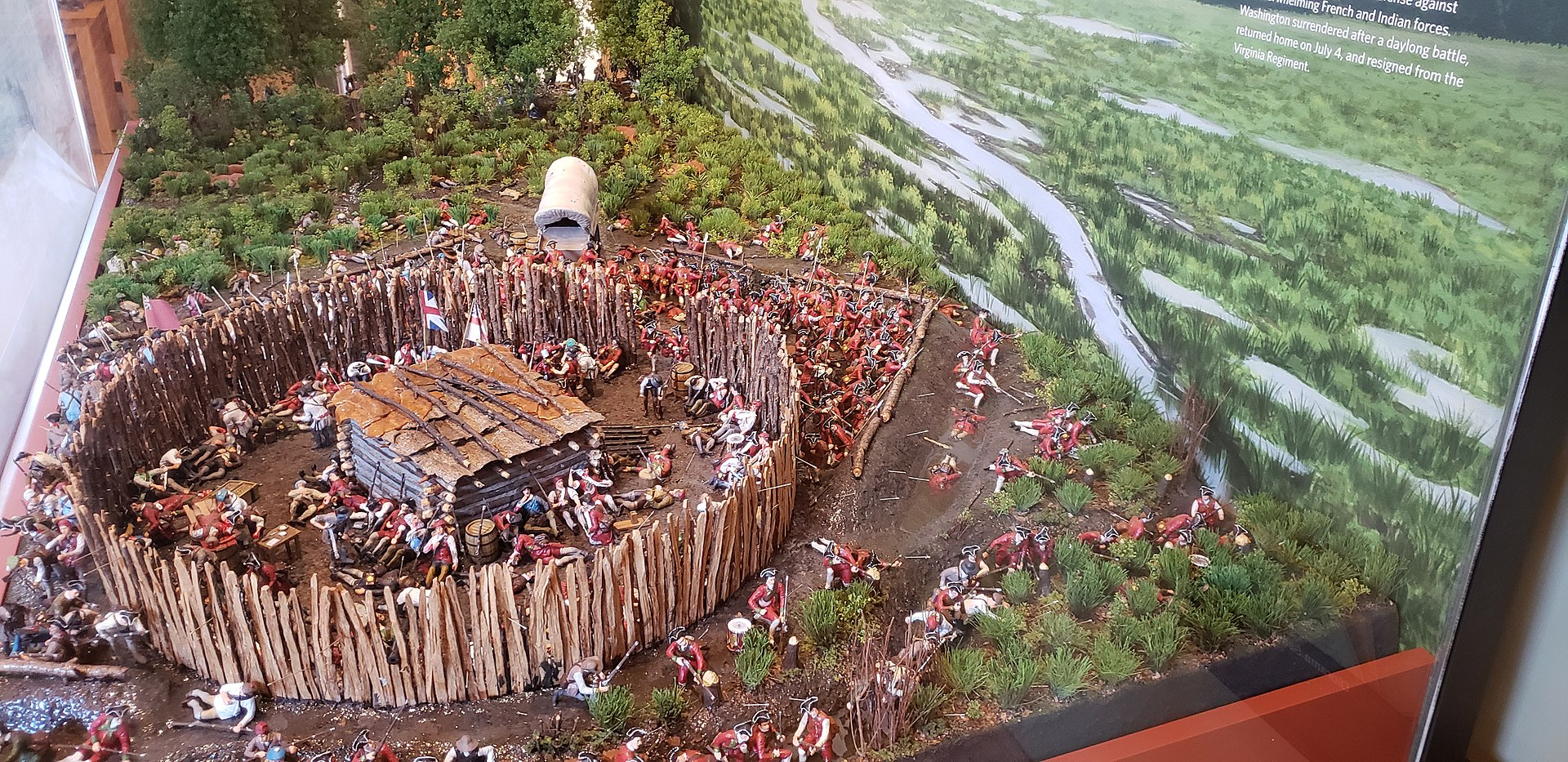 GW expedition
Intercepts French
Expedition…and attacks
Kills leaders
French claim expedition
Peace ambassadors
French army pursues
Washington’s men. W
Retreats, builds for  
Ft Necessity
Washington surrenders
400 men to French
Incident reaches
Paris/London, negotiations
Collapse and war 
declared
Battle of Monongahela 1755 (attempt 1)
7
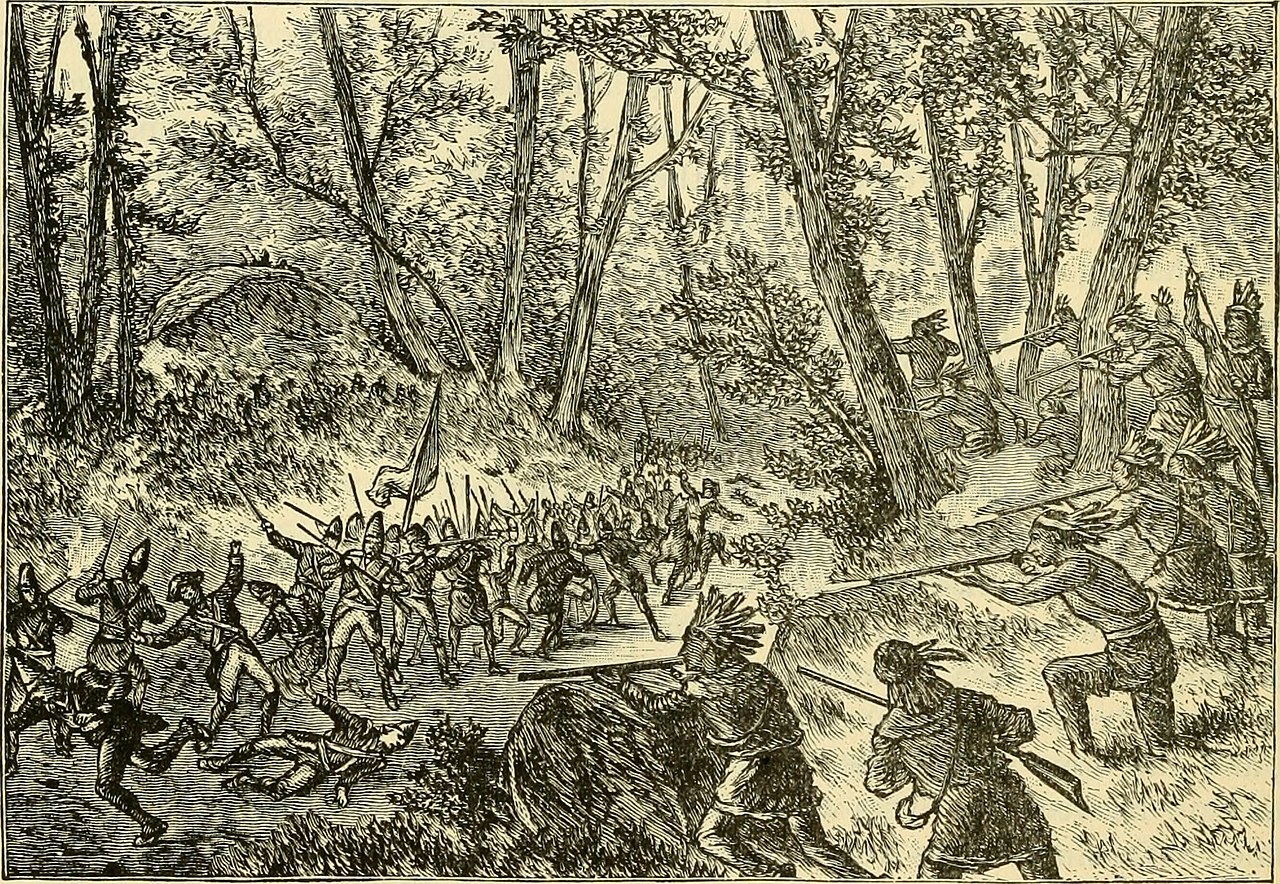 Governor promises 200k acre grants to share among colonists who join fight based surveys made by GW. GW reserves 20k for himself, joins General Braddock expedition
Braddock with 1,500 men enter
Wilderness. Determined to ‘fight 
Like gentlemen”
100 French + 700 Indians hidden in forest. 1,000 British killed including Braddock
Washington survives, leads retreat 
…war hero
Battle of Carillon 1758  (attempt 2)
8
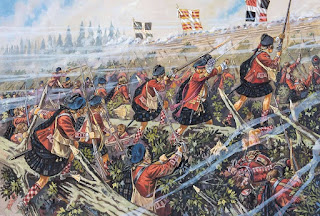 British tries again. Sends
 General Abercrombie
 with 18,000 army of 
Regulars and colonials 
to take French fort
 Carillon
Montcalm entrenches
Fort with 3,000 men 
and wait for British 
attack
A orders frontal assault
uphill through brush
 without artillery
British lose 2,000 men
 and retreat
The new regime takes over 1758
9
William Pitt..the elder
General Amherst
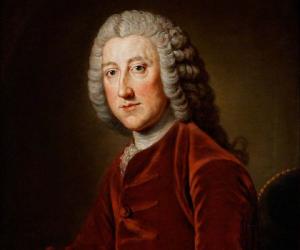 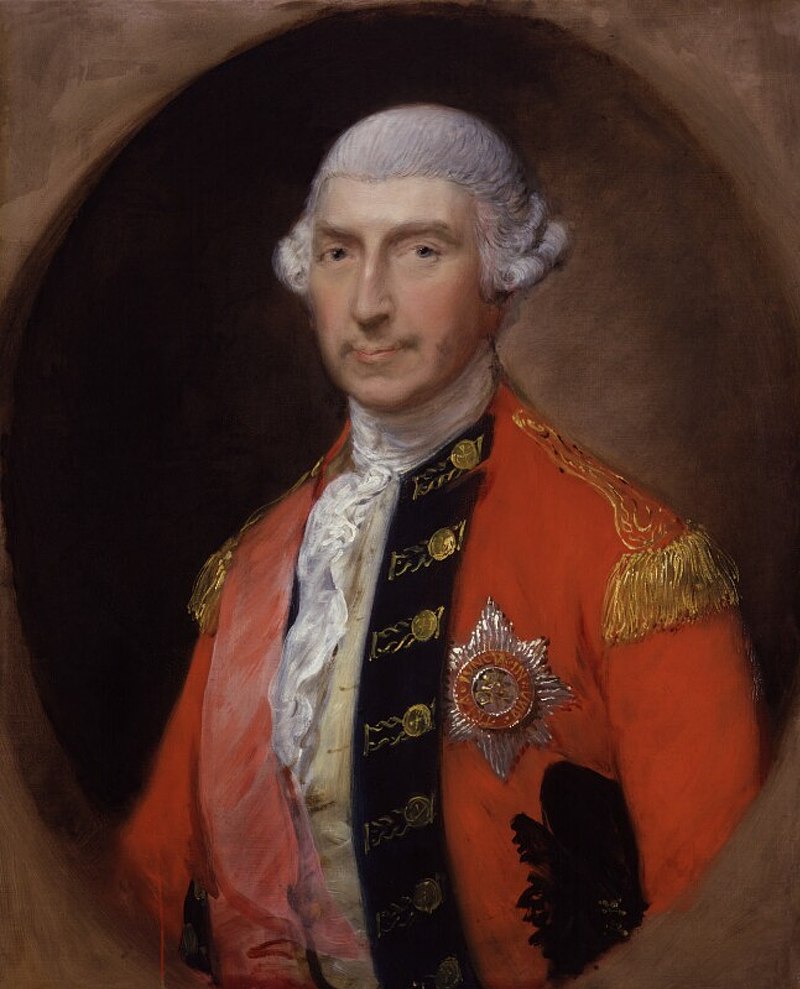 William Pit ‘effective’ PM  (partner to Lord Newcastle) fires General Abercrombie. Plans simultaneous attacks on Great Lake forts, Arcadia, and  Quebec. General Amherst in charge.
Amherst advances north, sends General Wolfe to attack Quebec 
Montcalm withdraws to defend Quebec.
Battle of Quebec 1759
10
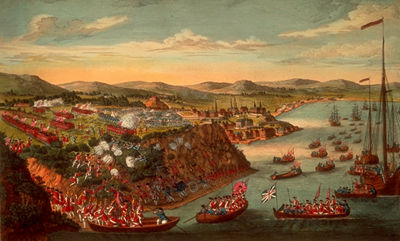 General Wolfe with 4,000 
Men Leads surprise attack
Up cliffs behind Quebec
Montcalm’ s army of 4,000
destroyed, Wolfe &
Montcalm killed. Quebec
occupied
British capture Montreal. 
French army surrenders, 
Canada now British
French ally and Ottawa chief Pontiac realises no more help from France and must unite tribes to 
keep land
Pontiac’s War 1762-63
11
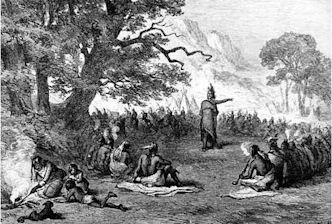 Pontiac secures alliance with multiple Great Lake Tribes : “If you suffer the English among you, you are dead men. Sickness, smallpox, and their poison [alcohol] will destroy you entirely”
Amherst beliefs Indians incapable of 
resistance, attempts to disarm them,
withdraws most of army
Pontiac attacks
English forts taken, 500 Soldiers 2,000 settlers
 killed. …..Amherst fired
Battle of Bushy Run 1763 and Peace Treaty
12
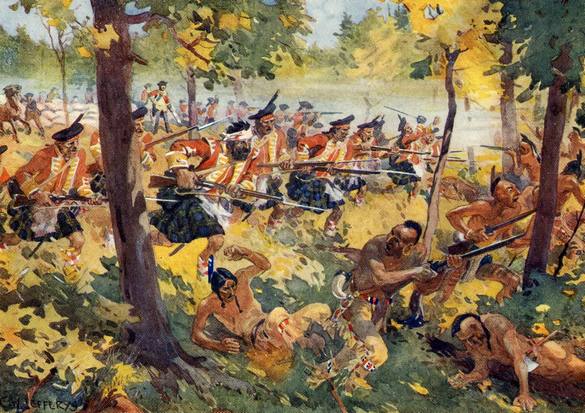 British recover and adapt to 
To war in forest and return
British (42nd Highlanders ambush Indians, 'win’ battle and recover forts..
Peace Treaty. British agree to 
Abandon forts and new 
boundaries
Colonists see treaty 
as too generous
Impact of war on British & North America
13
British America triumphant and never more united
Empire expanded to include Canada, Bengal, and Florida. 
France territory west of Mississippi transferred to Spain
Empire includes new population of French Catholic subjects 
Quebecois considered manageable and must be accomodated
Arcadians considered too ‘French’ and hostile ---entire population of 10,000 removed to France and Louisiana (colonies refuse to accept Catholics)
Native peoples classified as new ‘subjects’ to be reconciled
British debt rises to more than 50% of national budget
(£140m --£4Bn in 2023 money)
14
A Change in Colonial Policy
The new British Approach to its colonies….
15
End ‘salutary neglect’. Colonies must be governed rationally based on Mercantilist theory
Army of 10,000 required to defend North America and end smuggling
British America to be treated as an Empire of different peoples
Colonies to cover costs of their administration
New young King determined to meet his duty and advised by by 5 prime ministers 1760-1770..each with different ideas on how
George 3rd (1738 – 1820))
16
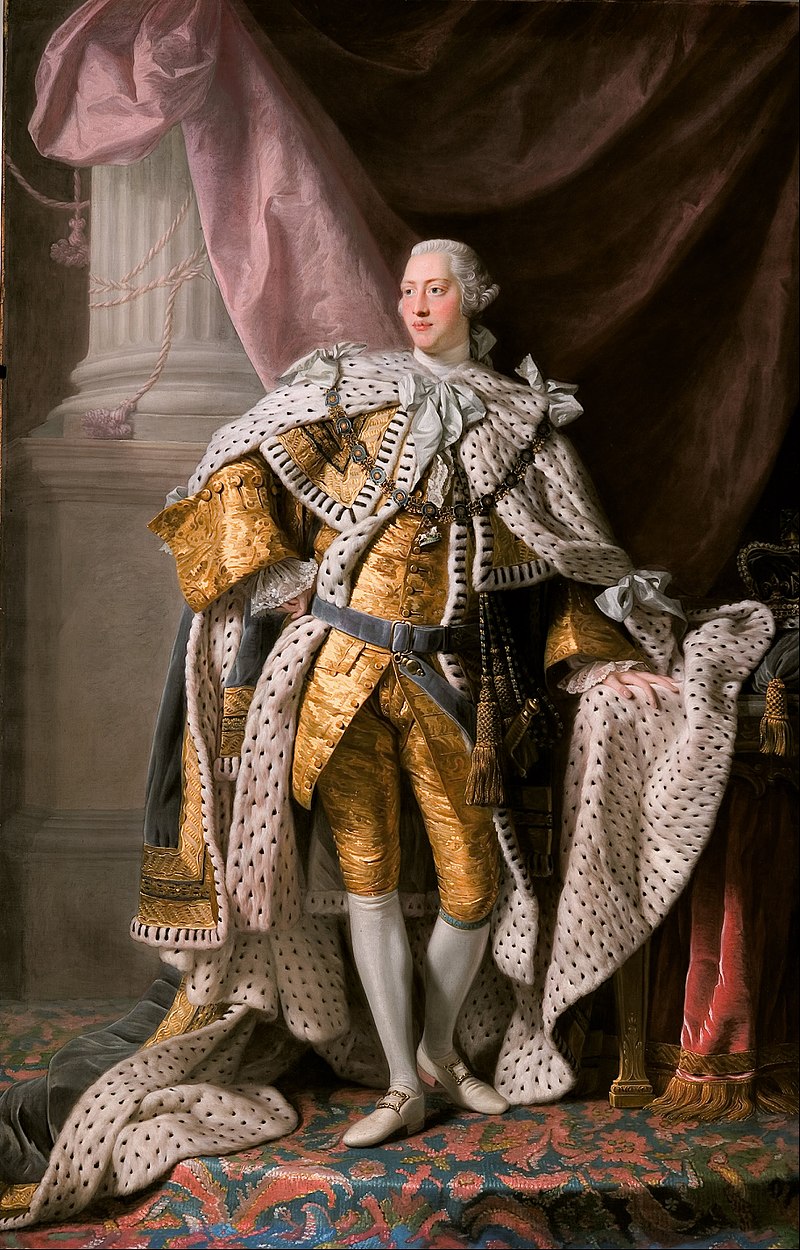 King in 1760 at aged 22, coronation
coincides with victory in war
First ‘English King’ since Tudors
Earnest, educated, incorruptible, 
‘enlightened’, insular, obdurate and remote
Dedicated to Empire and ‘rational’ govern…by Tories
[Speaker Notes: Virtuous decent man driven by duty to Empire and role…. Absolutely not a tyrant but a man of his times who never travelled, Enlightened, interested in science and nature but inflexible to rights of Catholics, opposed to slavery but accepting it as normal and economically essential.]
Lord North (1732-1792)Prime Minister
17
6th prime minister in 7 years,
Indolent son of minor aristocrat
Eton, Oxford, occupies unopposed
 seat, popular, intelligent, logical
Chancellor of Exchequer, 
Trusted by Parliament and King
Prime Minister 1770-1782
Trusted by King and unable to 
understand irrational behaviour
The problem : British America no longer a ‘backwater’
18
Population increase from 1.5 million (1750)  to 2.5m million by 1770
Already more than a third that of Britain (7million)
Major cities have emerged Philadelphia population 50,000 ( 2nd largest English city) New York 25,000 (same size as 1770 Birmingham)Boston 16,000 (same size a 1770 Manchester)
Large and growing middle class : 60% of male population property owners
    earning higher wages, paying lower taxes, more politically active …and
    healthier (“3” taller on average!).
New class of ‘Enlightened’ leaders has emerged who think of  themselves British and equals…and demand to be treated as such
Samuel Adams (1722-1803)
19
One of 12 children born to 
of Boston Puritan Banker and maltster’
Graduates from Harvard, becomes brewer. Loses business, fails as ‘popular’ tax Collector.
Enters local politics, starts newspaper to fight new taxes:  “no taxation without representation”
Becomes propagandist and 
Agitator, founds agitator group ‘Sons of Liberty
John Hancock (1737-1793)
20
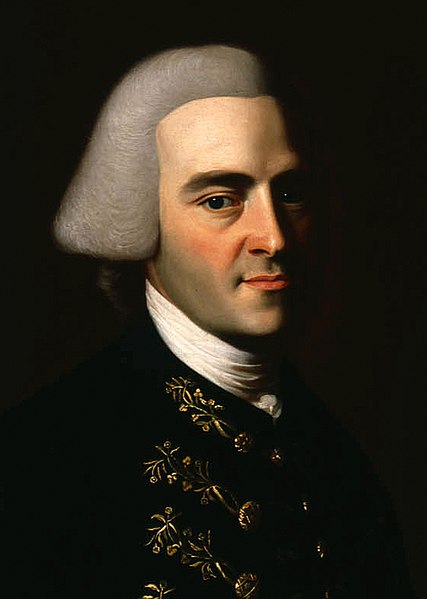 Wealthy son of Boston merchant, Harvard graduate, active Mason
Business man, most wealthy Bostonian, accused of smuggling. Poor speaker, funds Adams and his supporters
Confidante of British governor …leaks letters showing Governor seeks to impose force to collect taxes
Becomes president of Continental
Congress and future Governor of Massachussets
Patrick Henry (1736-1799)
21
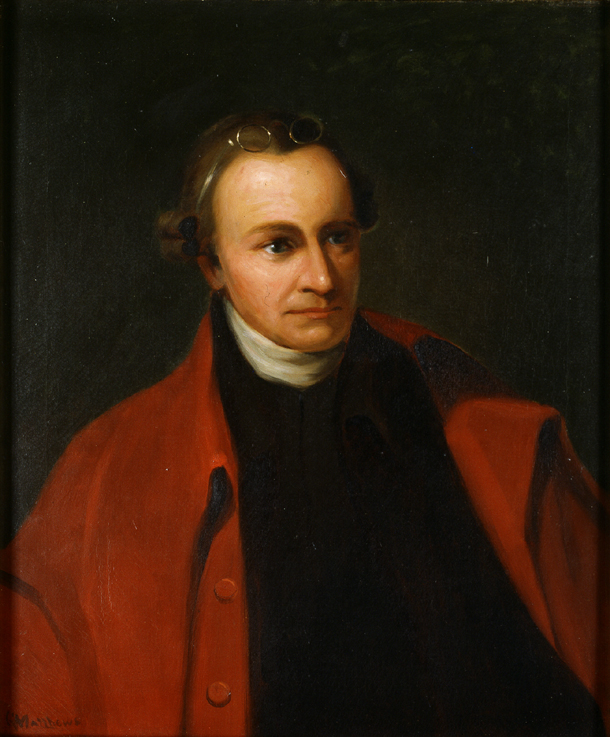 “Virginia born to wealthy Scottish farmer/planter, taught by tutor, devout Anglican and follower of Jonathan Edwards..second son and poor, runs tavern
Self taught lawyer. Gains fame by defying British Government veto regarding Virginia laws
Marries well, inherits  slaves, opposes
New British taxes, famous for flowery
Speech … “Give me Liberty or give
Me death”
Benjamin Franklin (1706-1790)
22
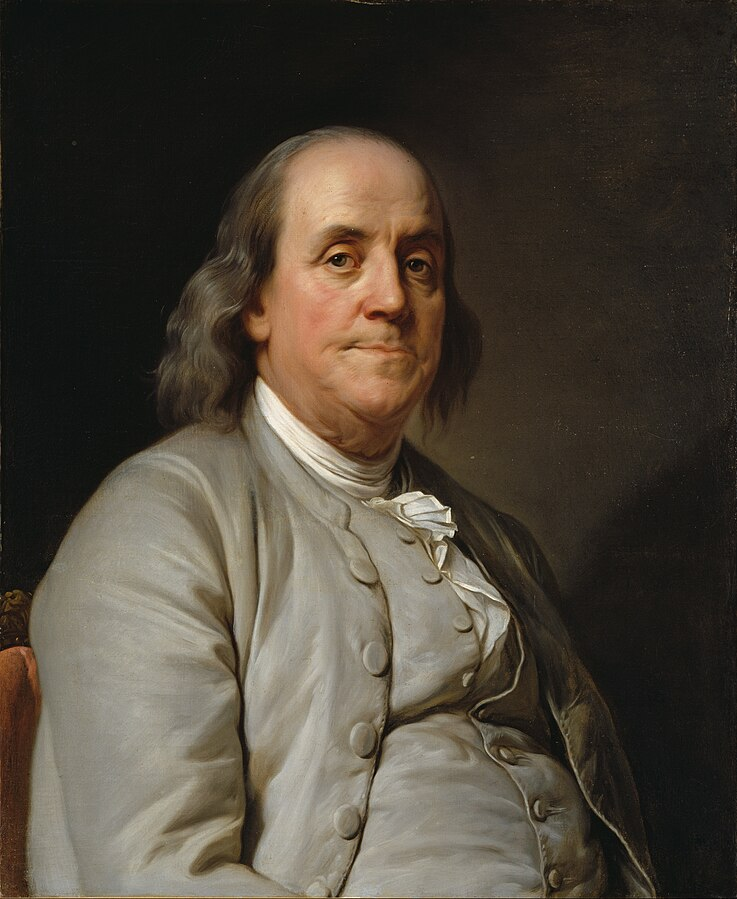 Born in Boston, 8th of 10 children born to English to candle maker
Inventor, writer, newspaperman, moves to Philadelphia, starts first subscription library, fire service, 
active Mason and prolific writer
Travels to England on business, ambassador to France. Fails to
Influence government, writes pamphlet “How to make a large Empire a small one”, returns to
advise Hancock and Adams
Two very different cultures
23
The British Americans
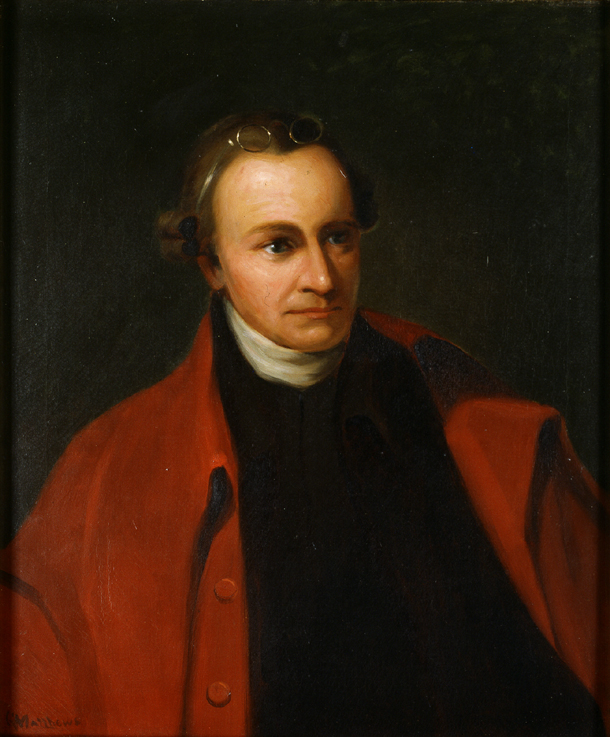 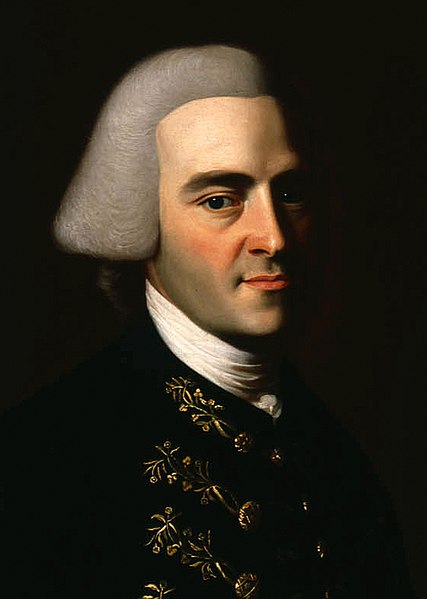 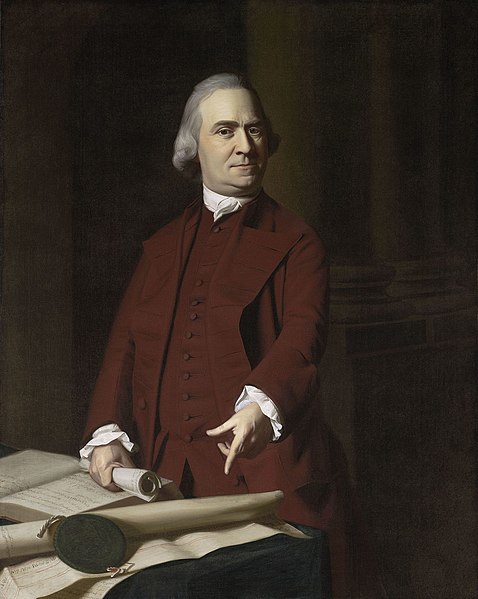 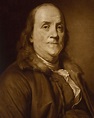 The British
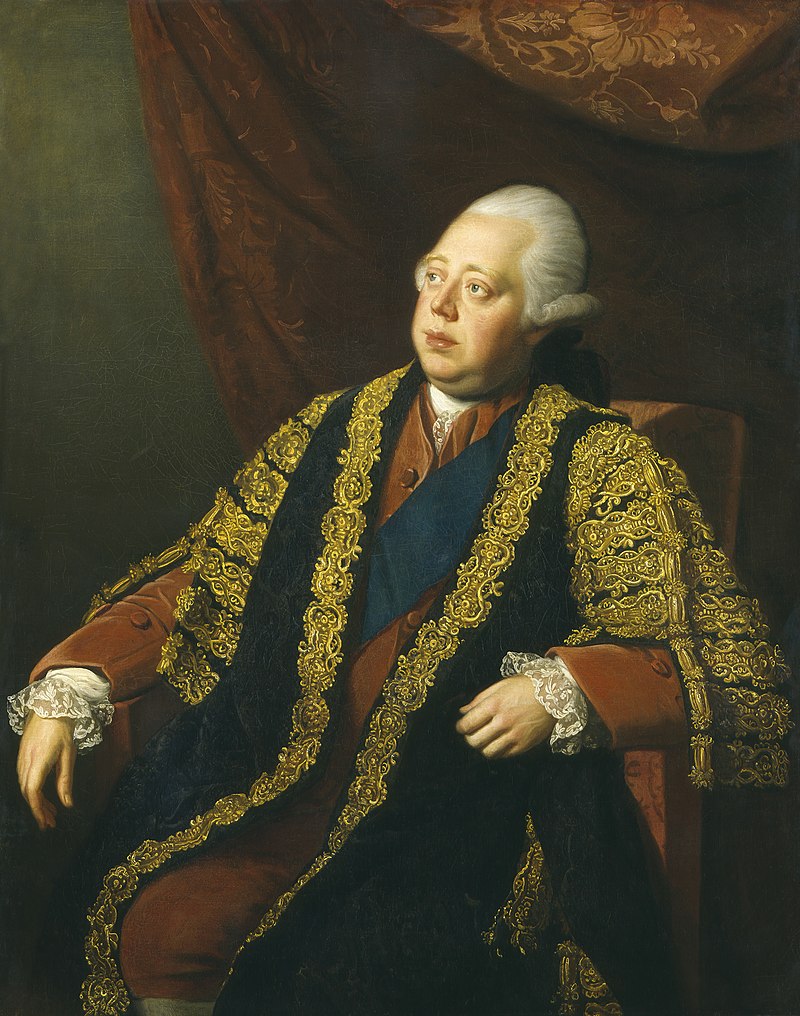 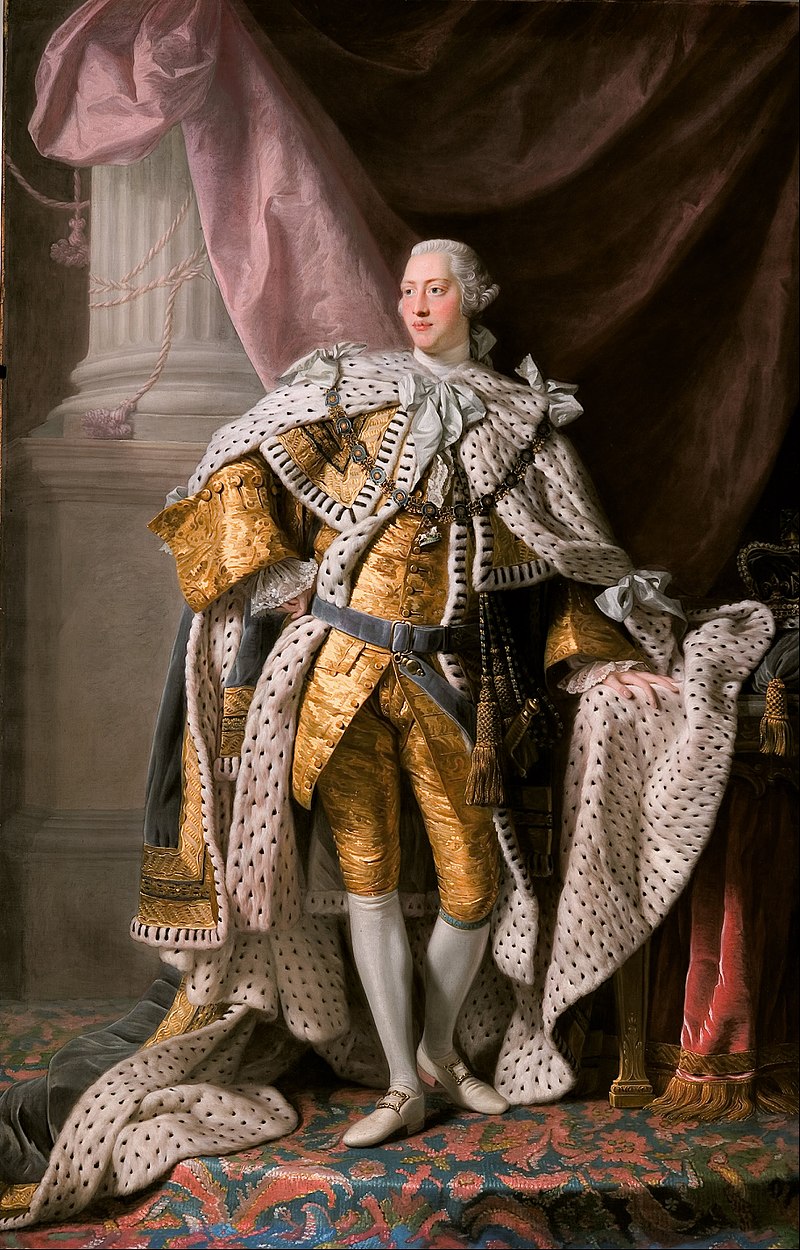 Britain and its colonies heading into conflict. Violence avoided only by mutual understanding and respect…….two very
different mind sets….
24
Intermission
25
Actions and Reactions 1763- 1774
26
Royal Proclamation of 1763
British American Reaction
Colonist feel cheated of lands promised them during French and Indian war and think ‘theirs’

British Government seen as ‘pro Indian’

Patrick Henry & Washington have major uncollectible real estate investments in protected Indian lands…..Unenforceable and this known. George Washington conspires to get his share.
“ I can never look upon the Proclamation in any other light (but this I say between ourselves) than as a temporary expedient to quiet the minds of the Indians. …my plan is to secure a good deal of land. You will consequently come in for a handsome quantity…. All of this can be carried on by silent management” letter to Ian Crawford surveyor 1764
British Intention
Create an agreed boundary between colonies and Indian lands

Secure Indian loyalty by agreeing  Indian treaty after Pontiac’s War

Allow gradual and orderly expansion of colonies through future treaties
The new boundaries
27
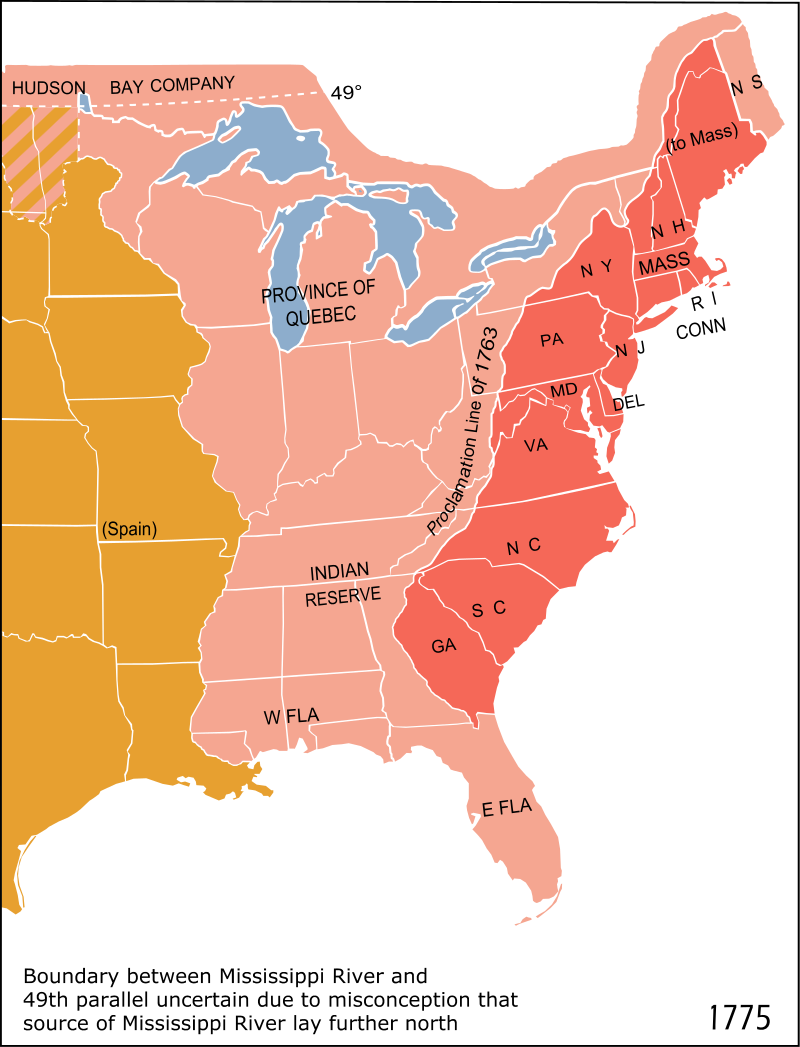 28
The new tax regime 1765
British Intention

Ensure colonies pay at least 1/3 cost of army, Governor & administration

Sugar Tax (reduced rates but higher compliance)

Stamp Tax… legal documents, paper, attorney licenses, property deals, playing cards
British American (‘Patriot’)Reaction
New taxes on middle class incensed

Hancock & Adams ‘No taxation without representation’, launch mass tax avoidance propaganda campaign

Set up ‘Sons of Liberty’ groups across all colonies.. Tax collectors tarred and feathered…rebrand as ‘Patriots’
29
‘Sons of Liberty’ Propaganda
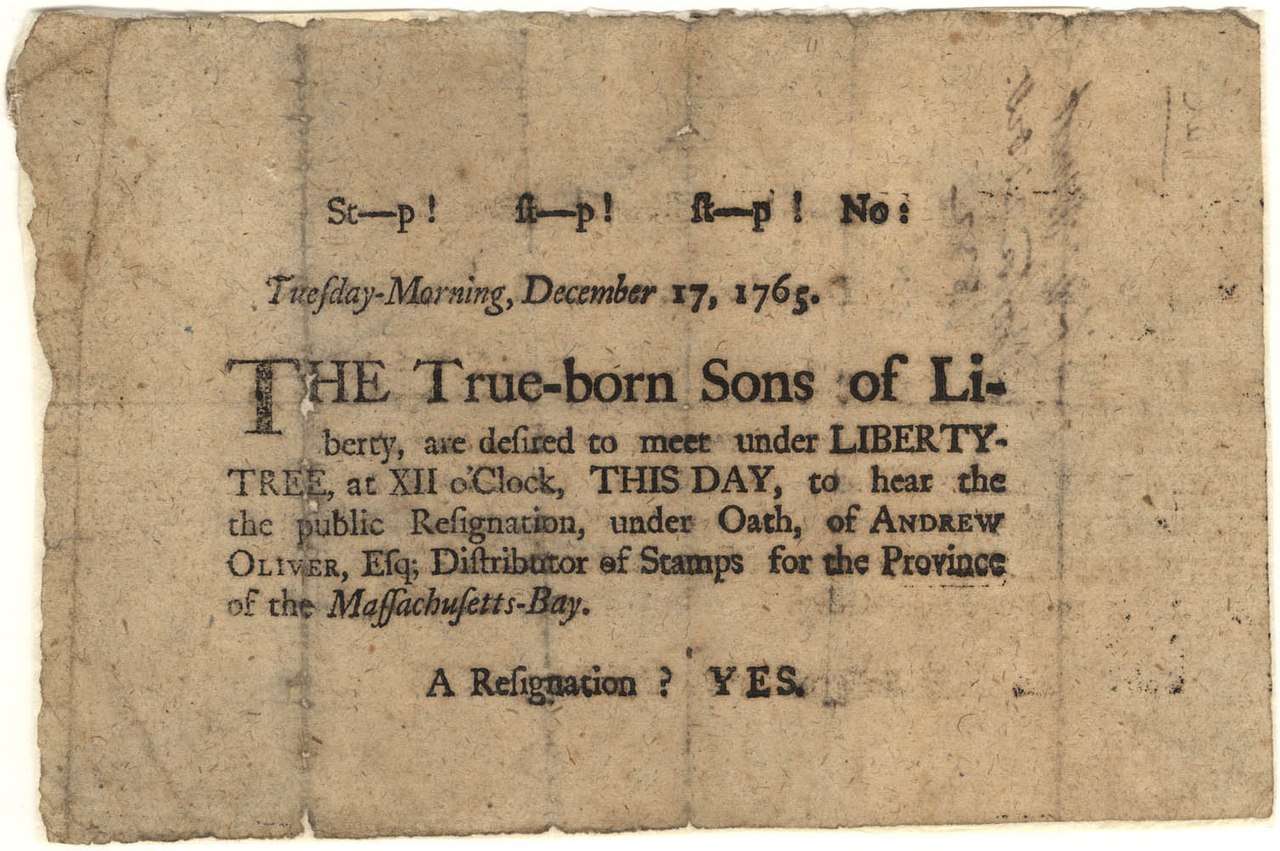 Stamp Act ‘Riots’
30
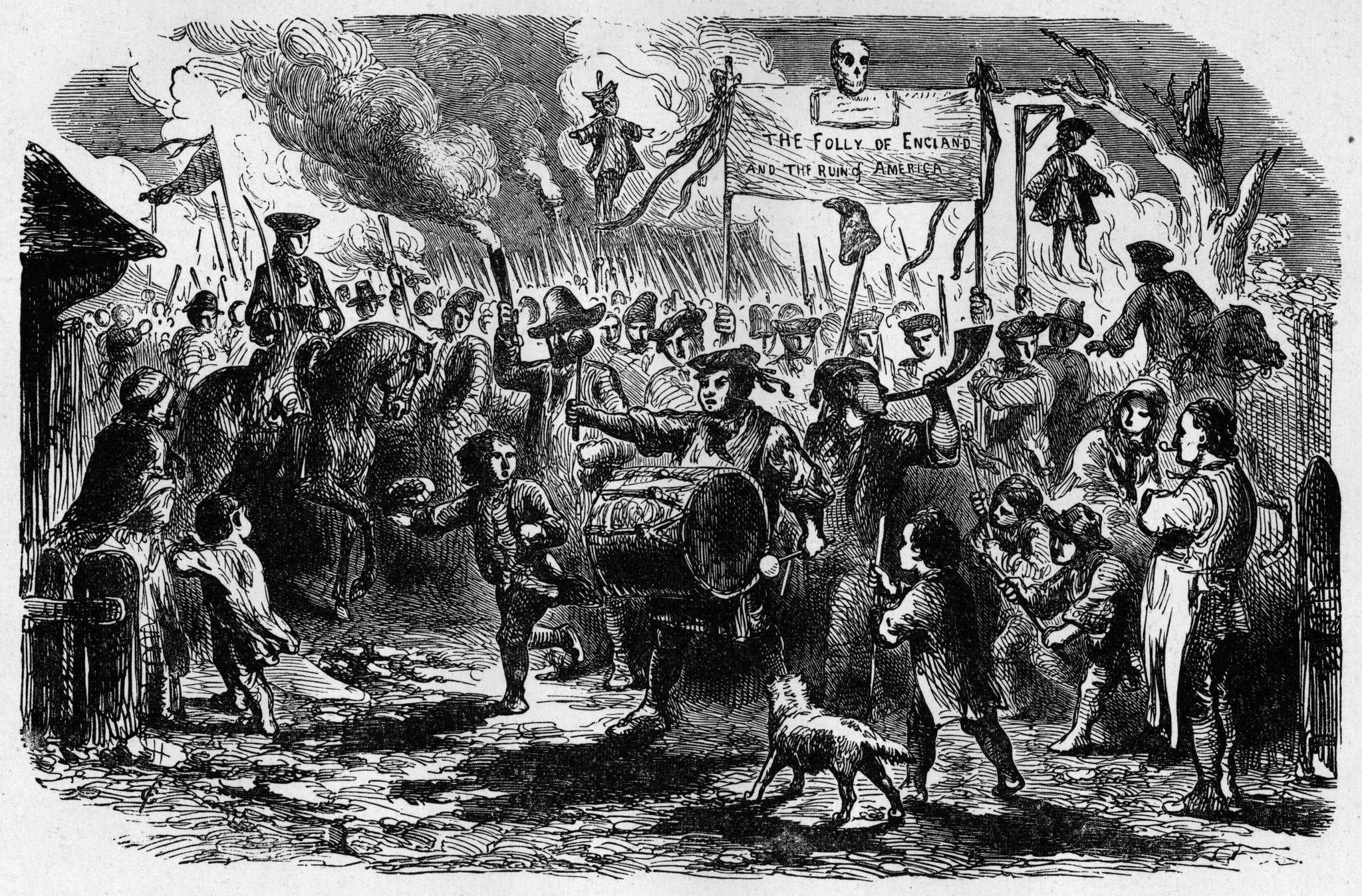 31
British abandon ‘Stamp Tax’ in 1766 ……………and try again
The new tax regime 1765 (Townsend Acts)
32
British Intention
Increase  import taxes (tax the wealthy only by avoiding direct taxes 

Secure control of tax collection by centralising control to British and remove power of Assemblies

‘Colonies to provide accommodation for British soldiers
British American (‘Patriot’) Reaction
Middle class outraged. Removal of rights

Claim British troops to billeted in colonist homes (untrue…only within empty homes)

Hancock accused of smuggling, acquitted…increase propaganda, coins term “Patriots” for supporters
British send regiment to occupy Boston and restore order…tensions rise
33
Boston ‘Massacre’ Propaganda
Adams & Hancock
ensure this print
Sent across colonies
Immediately after
event
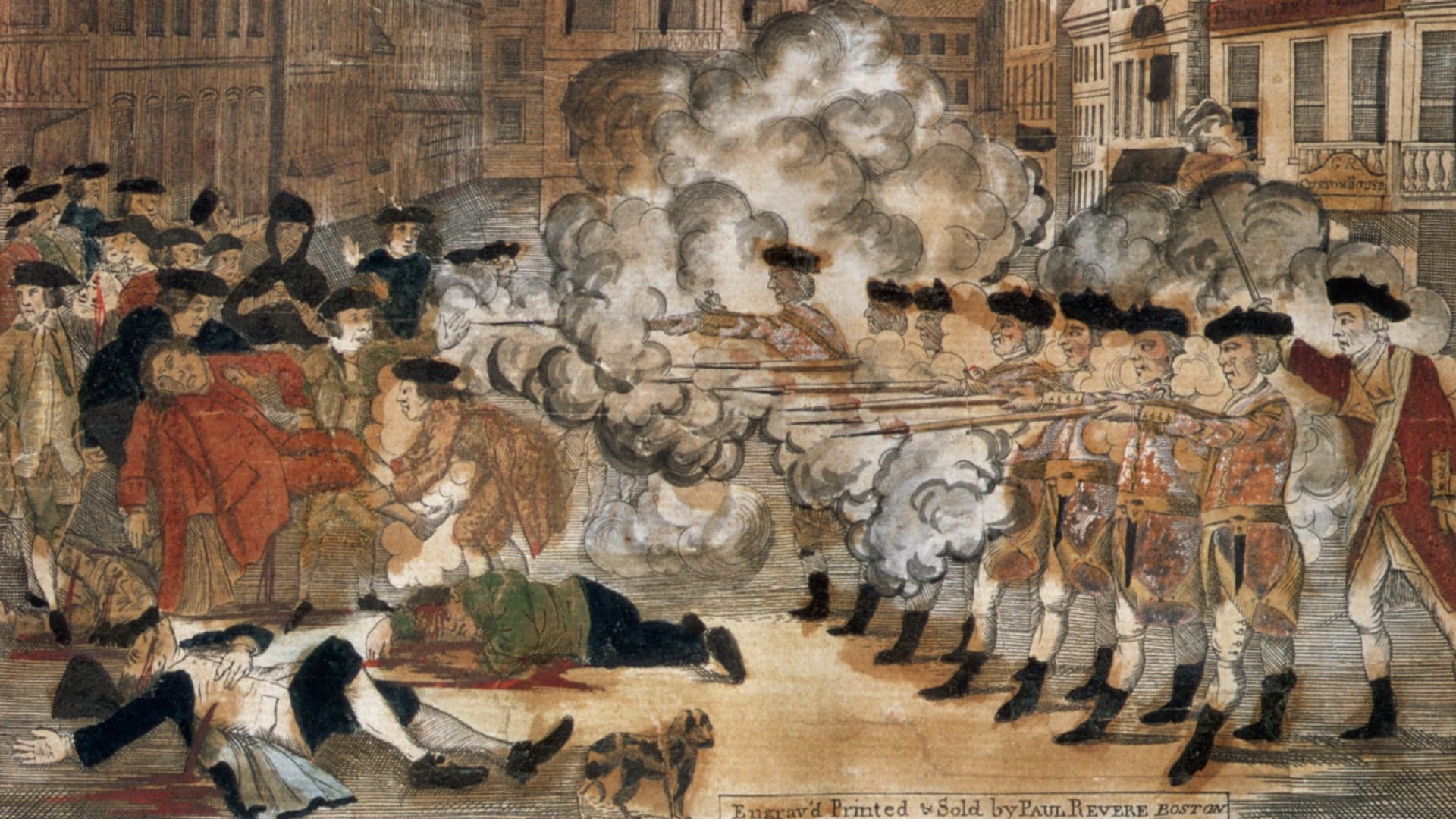 British Army shown
as ruthless killers,
Patriots innocent
Victims…
Soldiers put on trial
for murder
Boston Massacre: an organised riot?
34
Soldiers attacked
‘snowballs containing
stones, unclear 
who fired first shot
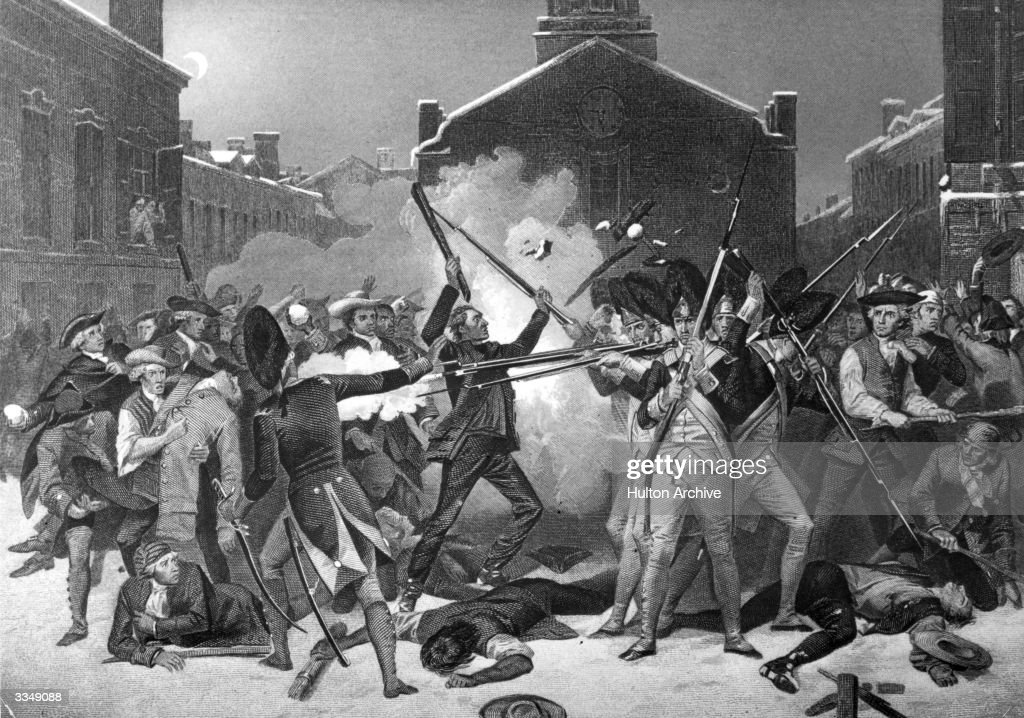 Soldiers defended by
 Sam Adam’s cousin
 future President John 
Adams
6 of 9 soldiers
Acquitted, 1
 branded on thumb, 2 flogged for manslaughter

..
The Tea Act 1773
35
British Intention
Save East India Company from bankruptcy… surplus of tea on market

Increase tax collection by reducing  the tax on tea…making smuggling less attractive

Use taxes to fund new regime of ta collectors
‘Patriot’ Reaction
Smuggling community in Boston stuck with high price smuggled tea and face ruin  

Send ‘sons of Liberty’ to board ships, to destroy tea and increase value of smuggled tea

Destruction of £2 million of tea
‘Tea Party’ 1773
36
‘Sons of Liberty’
board ships disguised as Indians
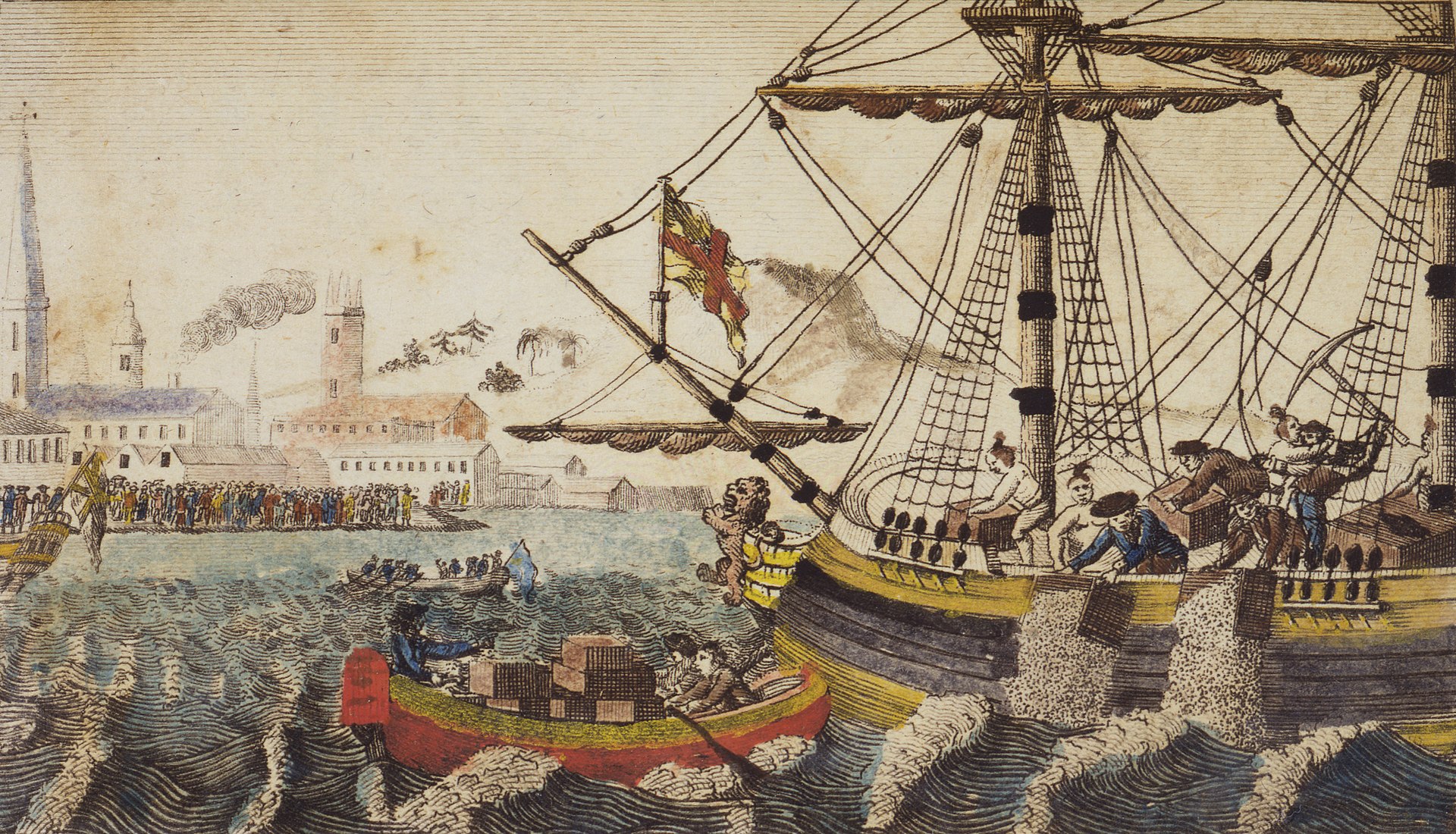 £2m worth of tea destroyed
Samuel Adams “This is the most 
magnificent Movement of all.
 There is a Dignity, a Majesty, 
a Sublimity, in this last Effort
 of the Patriots, that I 
greatly admire.
37
Sons of Liberty forcing tea into ‘Placeman”
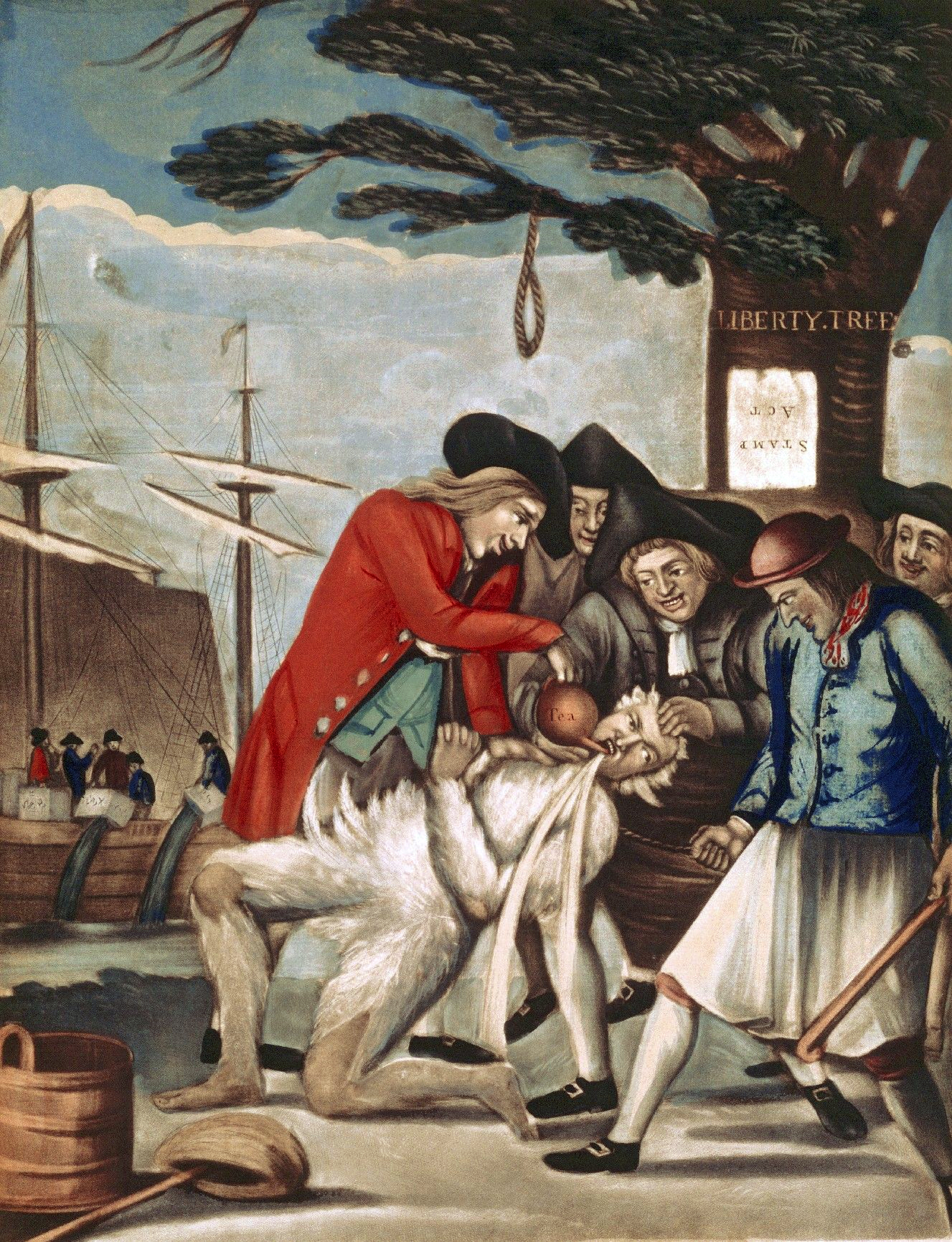 Violent reactions
Across Colonies
Tax collectors and 
Officials attacked
across colonies’
British consider riots
Acts of terrorism
King and Parliament
Consider Boston
‘in Rebellion’
38
Lord North’s Response to Parliament
“The Americans have tarred and feathered your subjects, plundered your merchants, burnt your ships, denied all obedience to your laws and authority; yet so clement and so long forbearing has our conduct been that it is incumbent on us now to take a different course. Whatever may be the consequences, we must risk something; if we do not, all is over.”
39
Beyond the ‘tipping point’
40
The ‘Coercive’ (Intolerable Acts)1774
British Actions
Close port of Boston, send in army to occupy the city and restore order Massachusetts charter removed, 

Capture ringleaders and put them on trial outside the colonies (to avoid
Biased juries)

Secure Canadian Catholics loyalty by giving Catholics the vote and expanding boundaries of ‘Quebec’
‘Patriot’ Reaction
British depicted as tyrants & Catholic

Massachusetts requests help from colonies…leaders establish First Continental Congress all colonies

Meets September 1774 to organize boycott of British goods, sets up “Committees of Correspondence”  to enforce
‘Sons of Liberty’ replace most British Governors, Seize cannons, muskets and ammunition from Boston armoury and stockpile at Concord, assemble militia
41
British army arrives in Boston
General Gate (1718-1787)
42
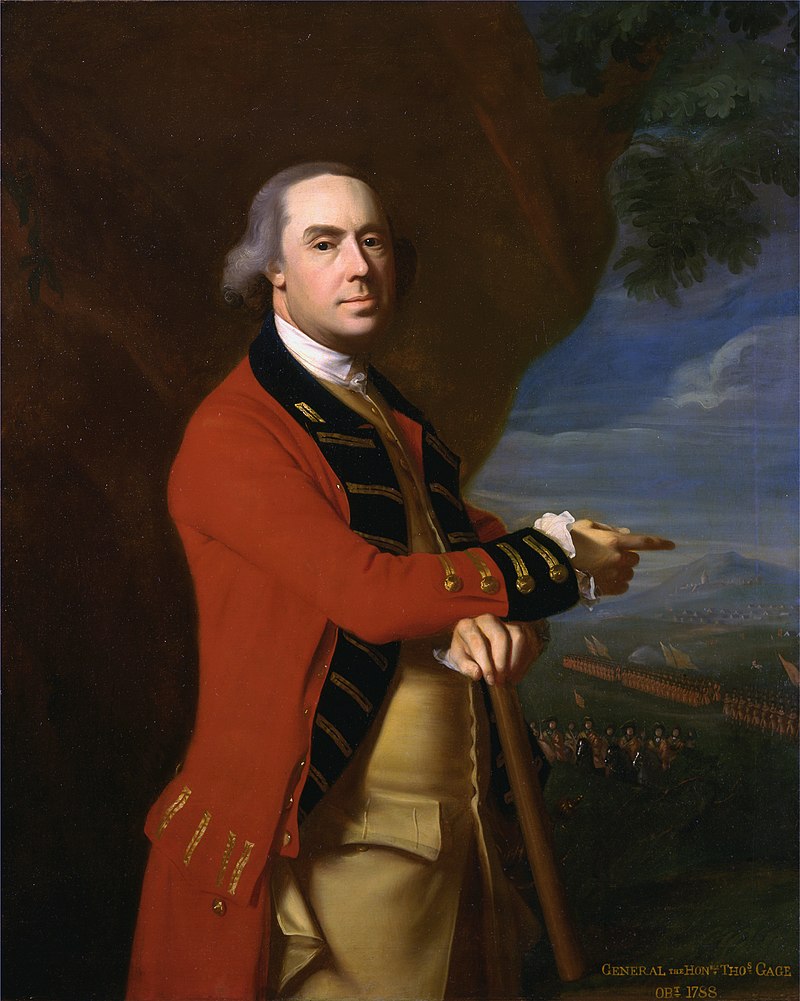 Aristocratic family, career soldier
Veteran of European wars, Culloden
Replaces Amherst and led army 
against Pontiac
Former Governor of Massachusetts
and sympathetic to colonists
Married to an American…with Patriot relatives…outside Boston
42
Gage’s plan to seize cannons, gunpowder and muskets in Concord…by ‘surprise’…
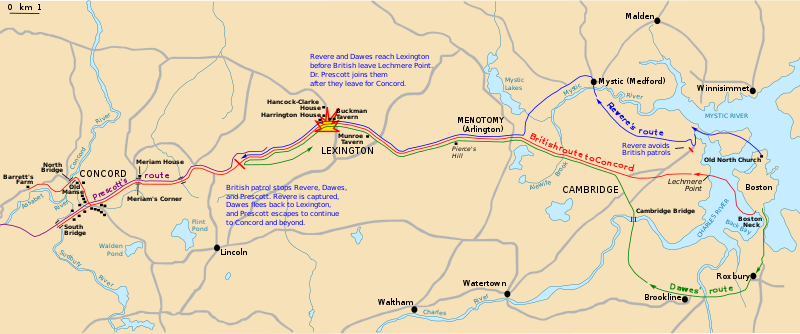 [Speaker Notes: General Gage…garrison of 6,000 men


Plan for morning raid to secure weapons.


Wife of British Office supporter of Patriots.




British company of 500 men sent out to Boston]
43
Margaret Kemple Gage (1734-1820)
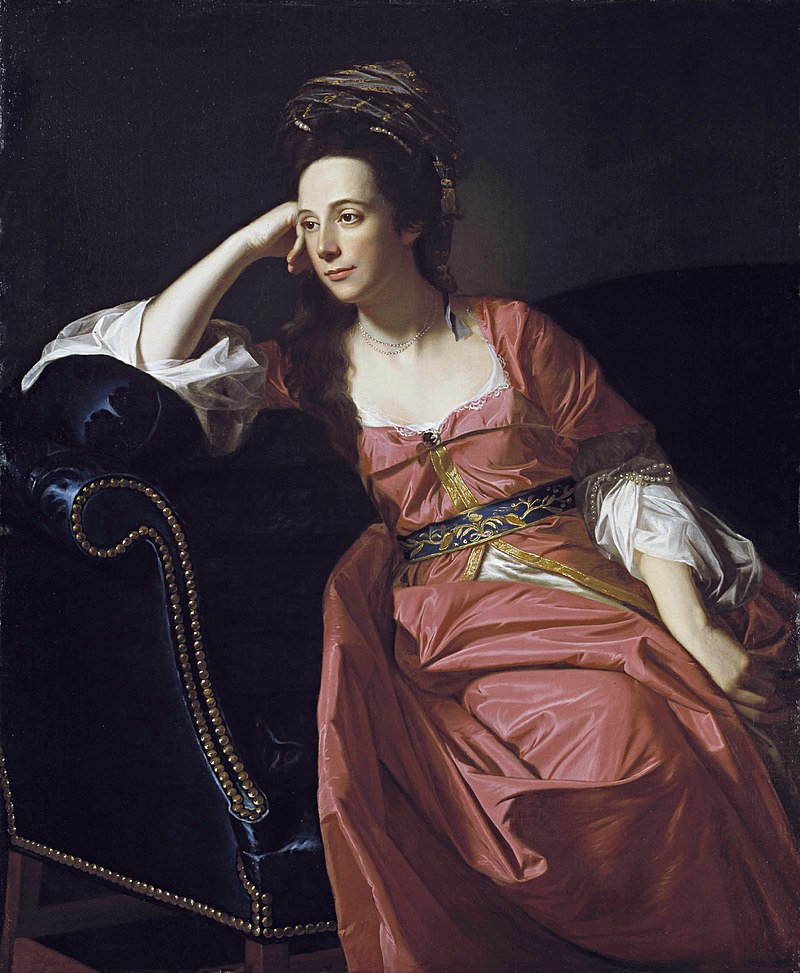 Born in America, wife of 
British Commander Gage
Argues for peace, overhear
Husband’s planned surprise
‘Probably’ gave plan to
Family members…who alerted
colonists
Returns to England, reunites
With husband in London when 
Gage is fired…long happy 
marriage
44
Lexington April 19, 1775  ‘shot hear around world’
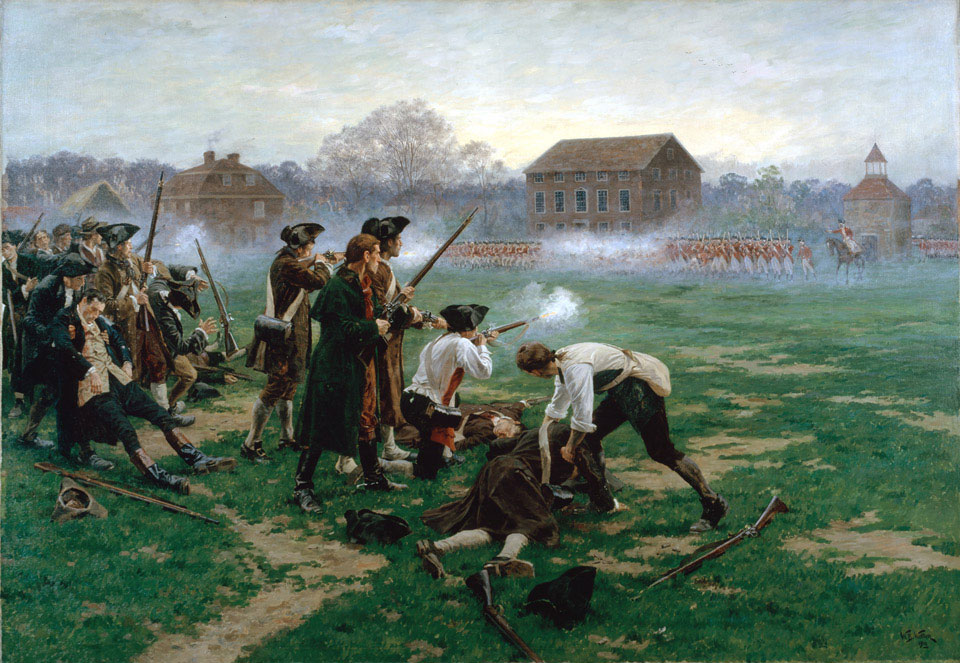 300 Patriot Militia
Block Gage army pf 800
British demand patriots
Lay down arms and
withdraw
Not known who 
Fired first shot 
7 Patriots killed
Patriots retreat, British 
Advance to Concord
[Speaker Notes: British continue unaware Rebel force increasing every minute]
45
Concord: British turn back
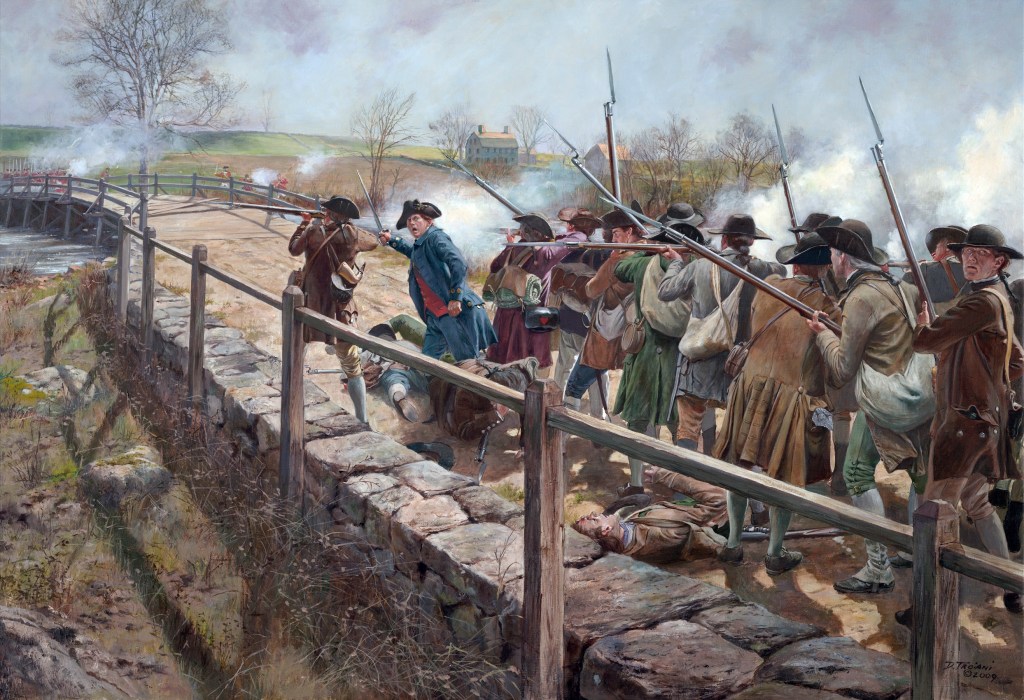 Patriot army grows to 
More than 400
Advance guard of 
100 British attempt to 
Cross bridge
5 British killed, decide
To retreat. ‘Raid’ now 
a battle. Ask
For reinforcements
46
British retreat to Boston
Patriot numbers increase
 to 4,000 plus, British
 at 1,600 retreat
British ambushed 250
 British, 100 Patriots
Killed or wounded
Gage trapped In Boston, waits for reinforcement,
Second Continental 
Congress convenes May 1775 and waits for developments…..
47
Boston July 1775
Nothing happens for 3 months,
6,000 ‘Patriots’ surround Boston
And British army of 4,000
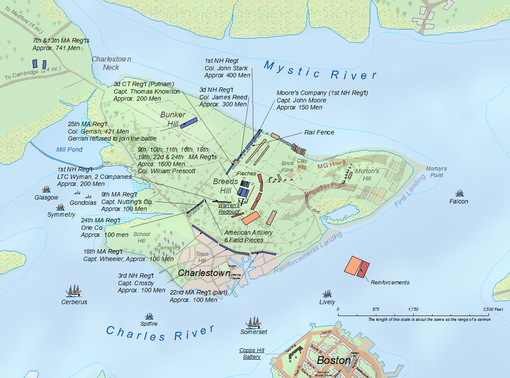 Gage does not know if patriots will 
Fight, his officers convinced they
will run
Gage observes Patriot army split between
Charlestown and Boston
Decides to gamble on full front 
Assault on hills above Charlestown
Battle of Bunker Hill
48
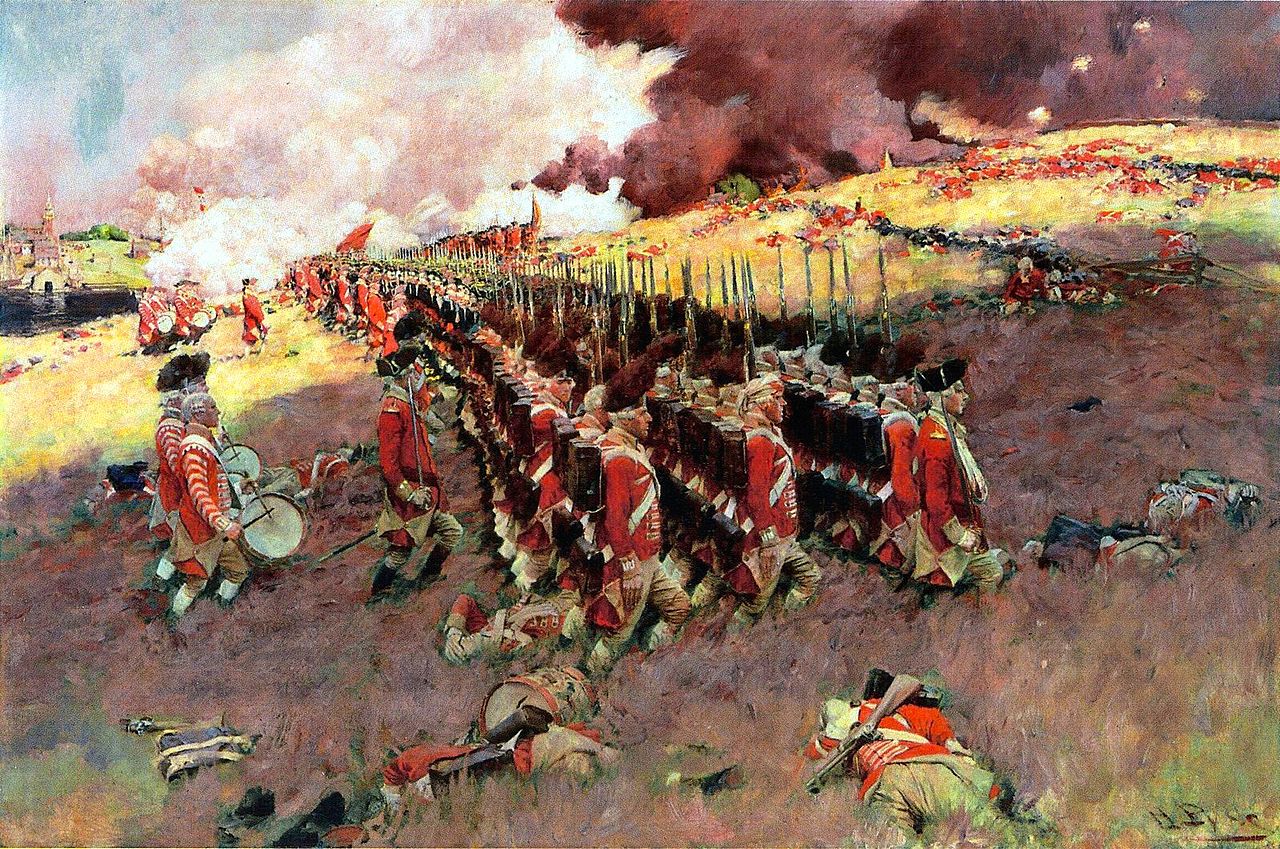 British force of 3,500 
Attack 2,500 Patriots
First two attacks fail
Third succeeds
British lose 1,000 men,
Patriots less than 500
British do not pursue
return to Boston
And siege continues 
And Patriot army 
Increases to 15,000 +
49
News of Bunker Hill reaches Congress…
“Britain, at the expense of three millions, has killed 150 Yankees this campaign, which is £20,000 a head ... During the same time, 60,000 children have been born in America. From these data his mathematical head will easily calculate the time and expense necessary to kill us all.".[
Benjamin Franklin
50
Continental Congress action
‘Radicals and Moderates’ agree compromise response
Sends “Petition to the King” 
Don’t seek independence
Remove ‘Intolerable Acts’
Set up Mediation Process
Prepares for war in case King does not respond
Establish ‘Continental Army, appoint George Washington General
Commission force to seize British forts and secure artillery for siege of Boston
Invade Canada
51
British Reaction
King and Lord North receives news of Bunker Hill before Petition arrives

Parliament and King refuses to accept Petition, issues Proclamation of Rebellion and orders  army’ of 32,000 to America

Cannot recruit enough soldiers

Sends agents to Germany to hire 12,000 Hessians as mercenaries
52
And so………………….Unity’ dissolved and replaced by Revolution and war ……………………………………….